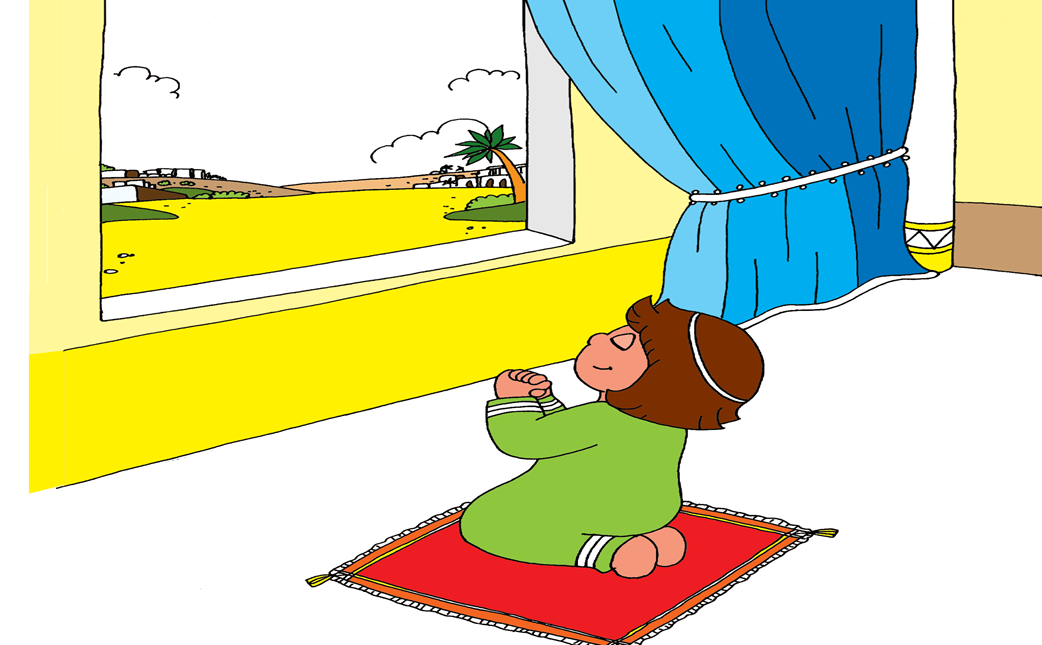 ダニエルが
あらかじめ
もったこと
(ダニエル 6:10)
じょろん
WHY おいのり　するのに
なぜ　こたえが　
ないの??
[Speaker Notes: 이미지 출처 : https://blog.naver.com/powerkyk/220164103745]
じょろん
レムナントに　じゅんびして　
くださっていることが　あります
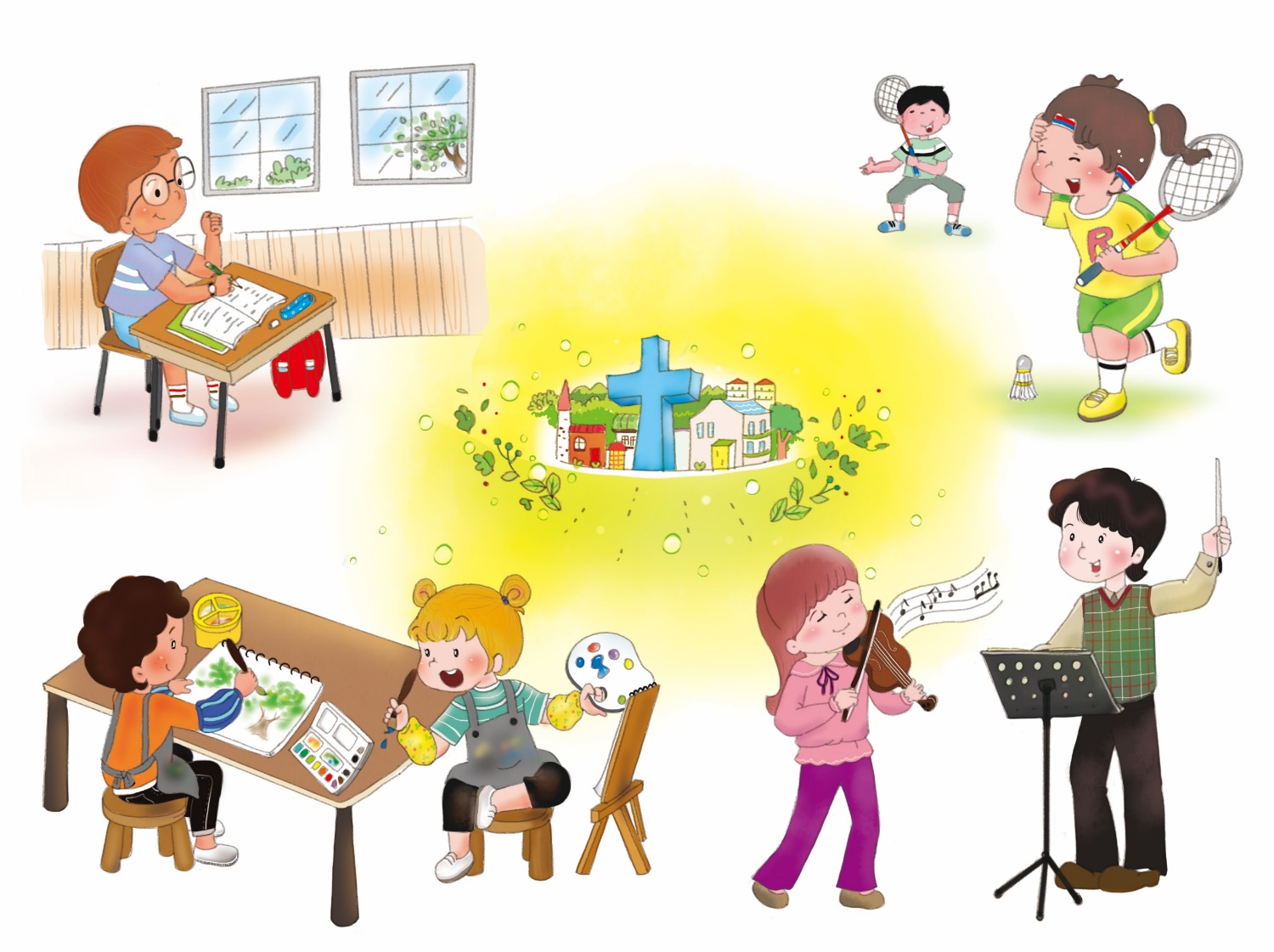 さいてき
わたしにだけ　あたえられた　さいてきが　あります
さいぜん
さいぜんを　つくす　
しゅうかんを　みにつけましょう
レムナントの　もくひょうは　
さいこうです！
さいこう
じょろん
わたしの CVDIP を 
みつけよう
すてられた　ところを　みる       C
みらいを　ちかくに　みる  　    V
24 しゅうちゅうが　できる         D
25 こたえを　うける  　　        I
えいえんの　さくひんを　のこす P
1.ダニエルが　あらかじめ　みたことは　
　なんでしょう
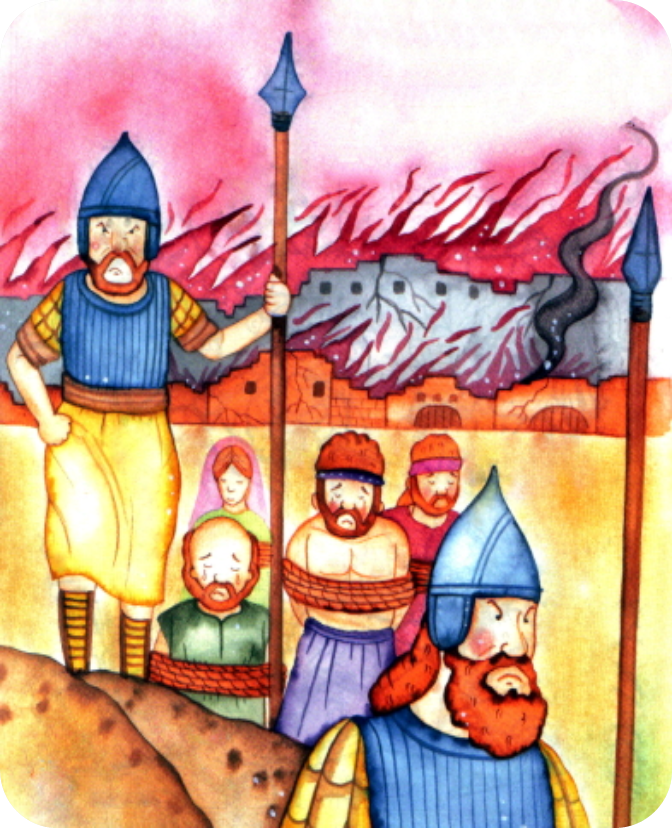 (1)イスラエルが　ほりょに　
　　　なった　りゆうを　みました
C
(2)こころを　さだめました
         (じんせいの　ほうこうを　さだめた)
V
かていもんだいと　わたしの　なやみの　
なかから　CとVを　みつけよう
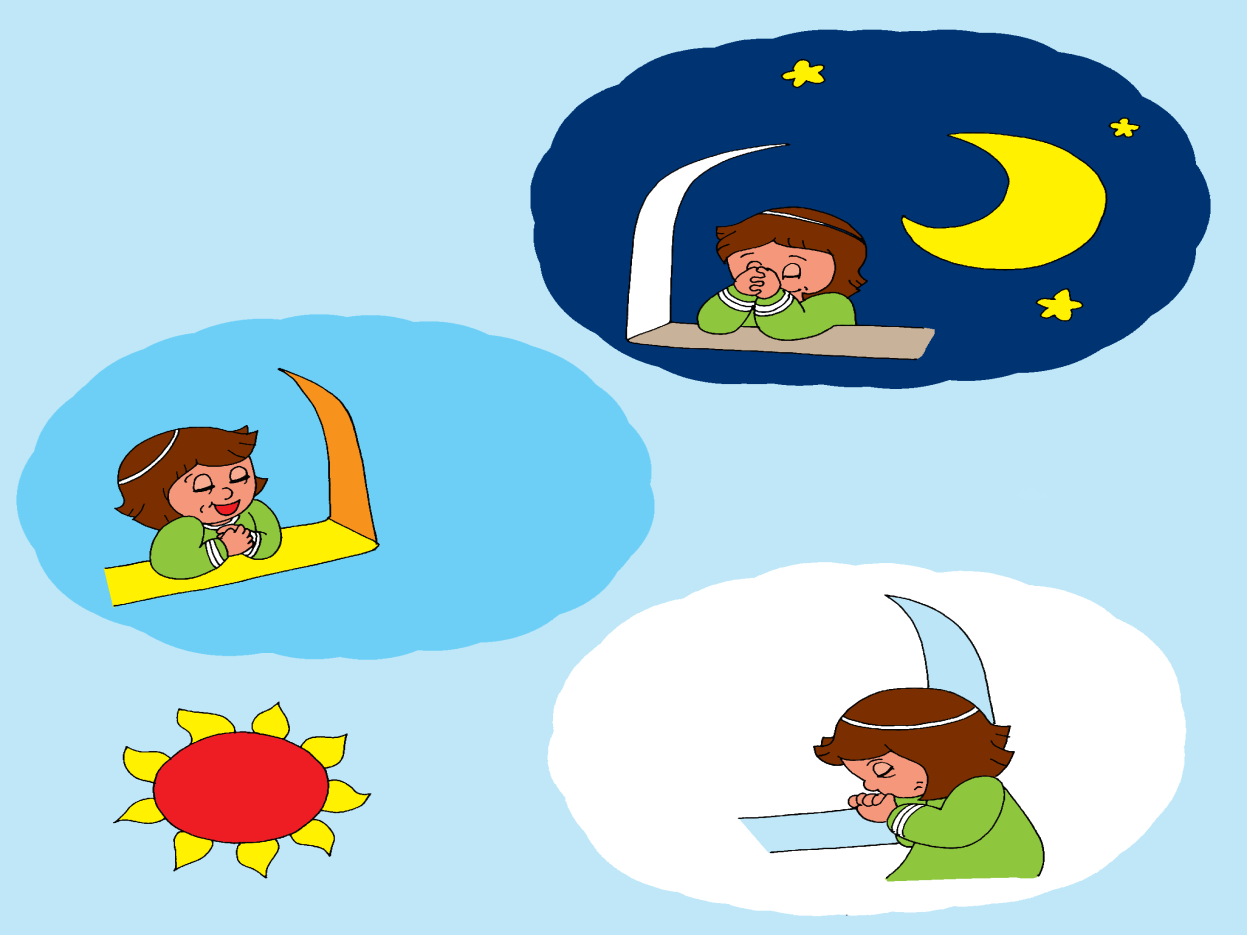 2. ダニエルが　あらかじめ　もったことは　なんでしょう
D かみさまに　しゅうちゅうする
　ていこくいのり
[Speaker Notes: 이미지 출처 :]
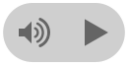 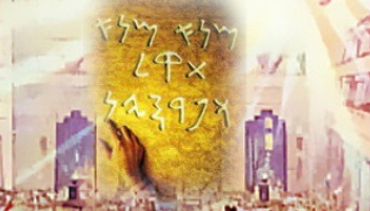 ネブカデネザルおうに
こたえを　あたえた
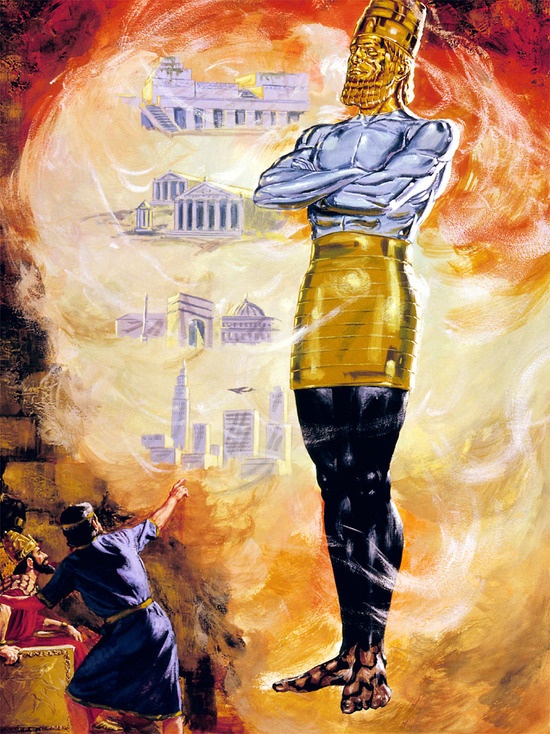 みざの　ちから
じくう　ちょうえつ
２５のこたえ
ベルシャツァルおうに　こたえを　あたえた
I
I
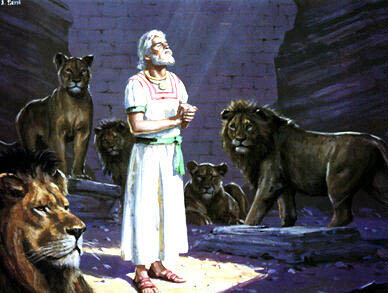 ダリヨスおうと　
ししの　あな　じけん
성경 인물, '기도의 선지자 다니엘':청솔뉴스 PINENEWS - 푸르고 당당한 청솔처럼
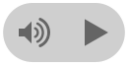 そらの　ほしのように　えいえんに　のこる　
こたえを　うけます
P
しりょぶかい　ひとびとは　おおぞらの
　かがやきの　ように　かがやき、
おおくの　ものを　ぎと　したものは、
よよかぎりなく、ほしのようになる。
(ダニエル12:3)
[Speaker Notes: 이미지출처 : https://100.daum.net/encyclopedia/view/b04d1368a]
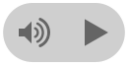 ダニエルが　いつもしていた　ように!
けつろん
みざの　ちからを　
うける　しゅうちゅう
じかんを　もとう
じくうちょうえつ
みらい
237
なやまないで
ゆれないで
あきらめないで
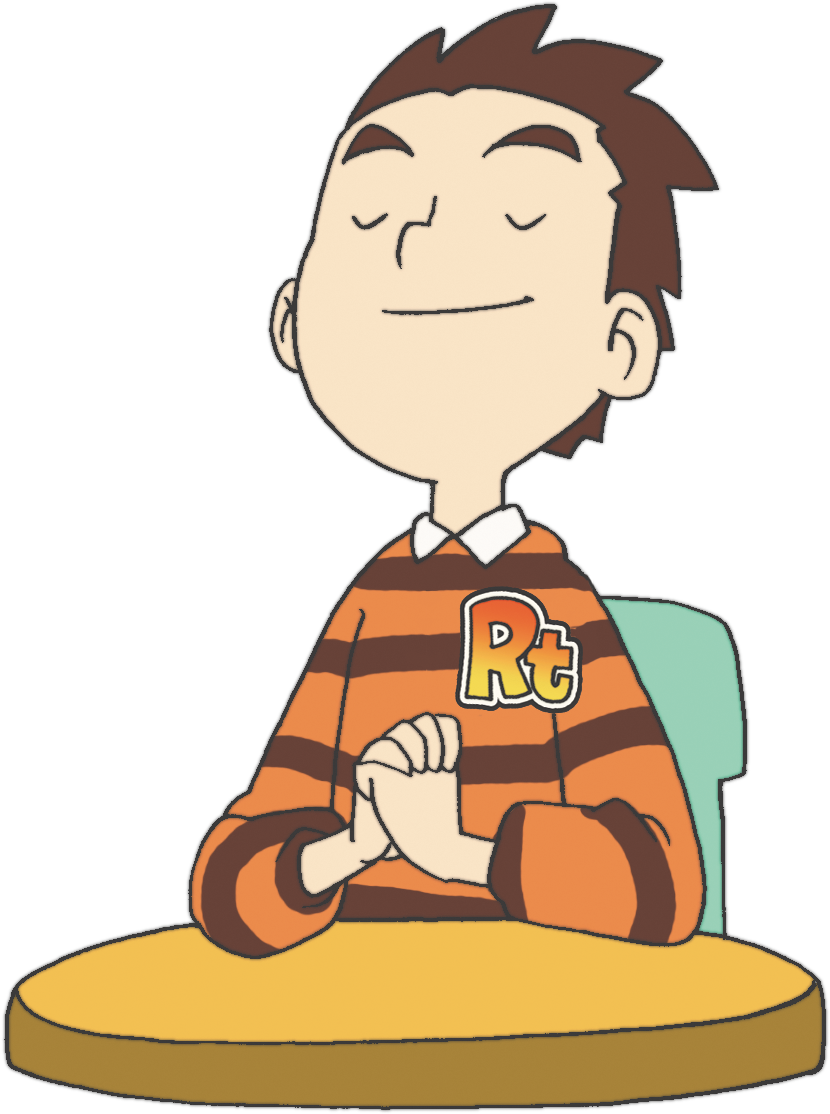 を
し
て
こく　いん　し　よう
フォーラム
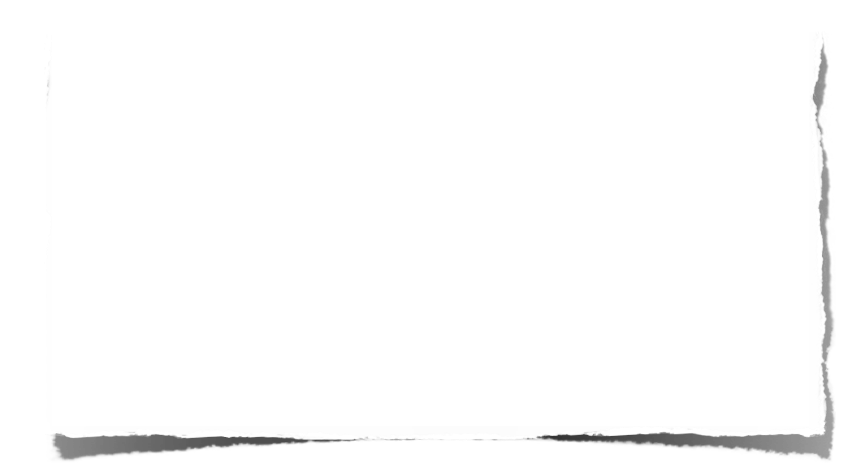 みことば-かみさまを　みあげる　ていこくしゅうちゅう
じかんを　あらかじめ　もっていた　ダニエルに　
じくうを　ちょうえつする　こたえが　きました
じっせん　–　かみさまに　しゅうちゅうして　みあげる　
　　　じかんを　いちにちの　スケジュールの　なかで　
きめましょう
いのり　ｰ　かみさまを　みあげる　じかんを　つづけて　
もって　いくように　みちびいてください